Figure 1 Testing and intended management by arm and phase in the New Technologies for Cervical Cancer study. HPV = ...
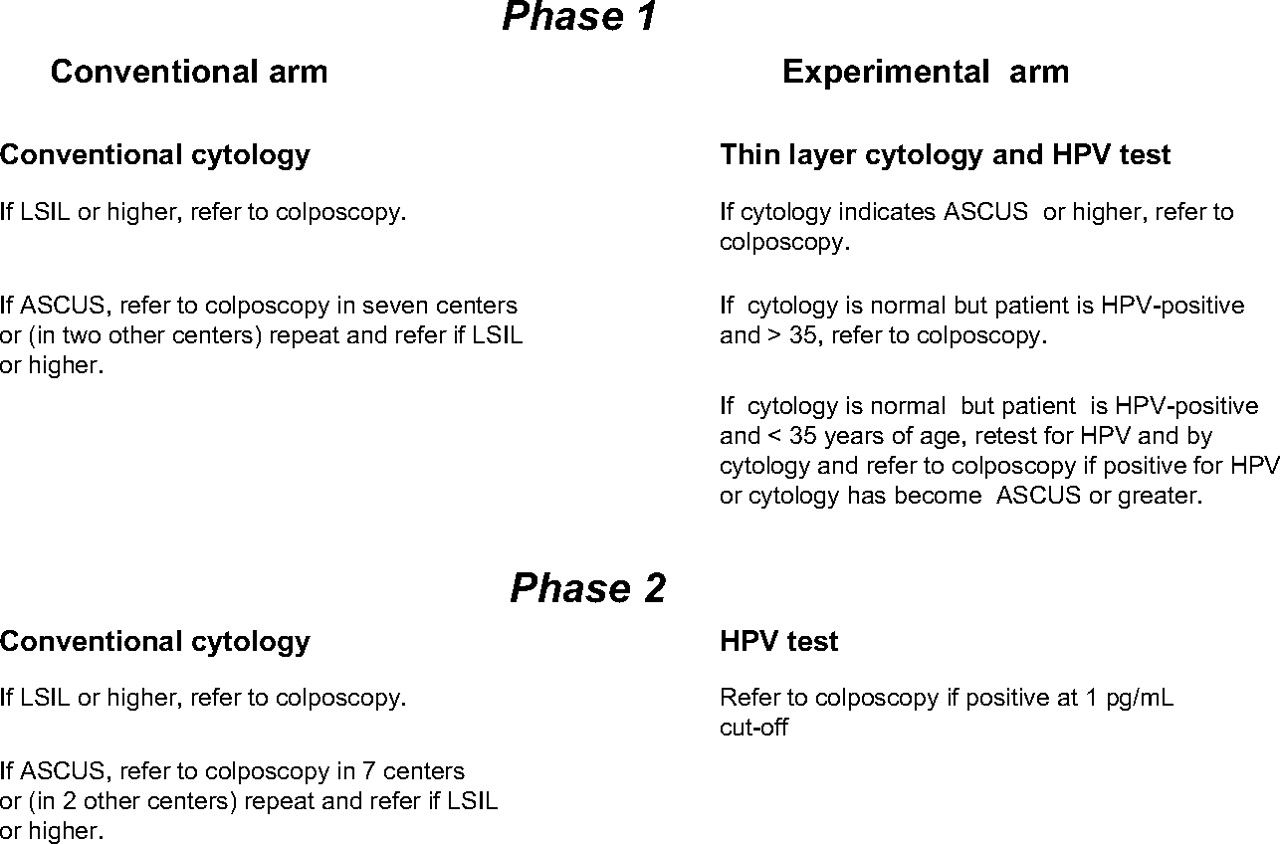 J Natl Cancer Inst, Volume 100, Issue 7, 2 April 2008, Pages 492–501, https://doi.org/10.1093/jnci/djn065
The content of this slide may be subject to copyright: please see the slide notes for details.
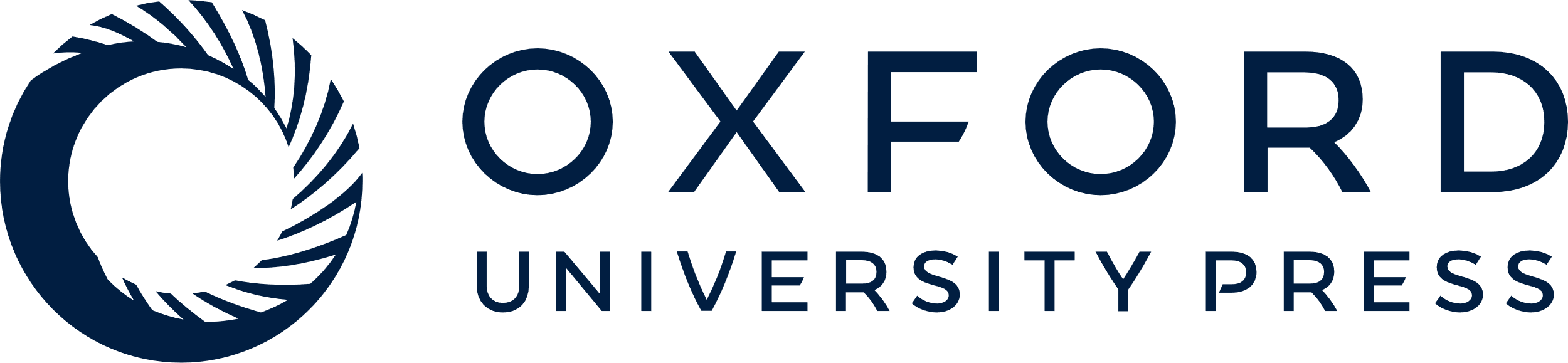 [Speaker Notes: Figure 1 Testing and intended management by arm and phase in the New Technologies for Cervical Cancer study. HPV = human papillomavirus; ASCUS = atypical squamous cells of undetermined significance; LSIL = low-grade squamous intraepithelial lesion.


Unless provided in the caption above, the following copyright applies to the content of this slide: © The Author 2008. Published by Oxford University Press.]
Figure 3 Proportion of women positive for human papillomavirus (HPV+) with abnormal cytology by age. Filled diamonds ...
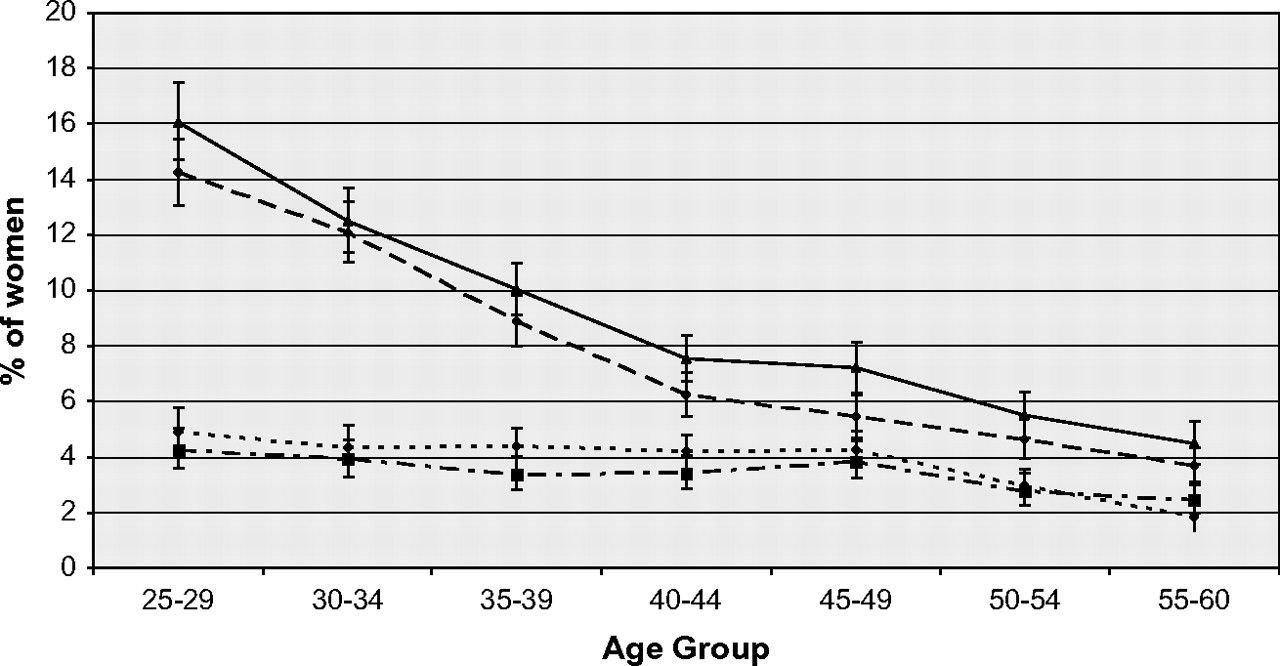 J Natl Cancer Inst, Volume 100, Issue 7, 2 April 2008, Pages 492–501, https://doi.org/10.1093/jnci/djn065
The content of this slide may be subject to copyright: please see the slide notes for details.
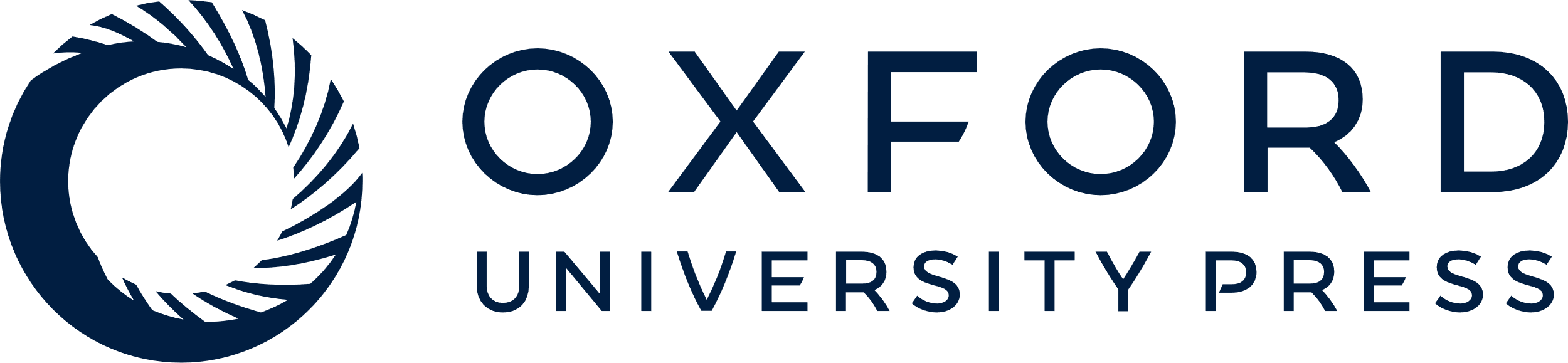 [Speaker Notes: Figure 3  Proportion of women positive for human papillomavirus (HPV+) with abnormal cytology by age. Filled diamonds : HPV+ experimental arm phase 2; filled squares = atypical squamous cells of undetermined significance or more (ASCUS+) conventional arm phase 2; open triangles = HPV+ experimental arm phase 1; open diamonds = ASCUS+ conventional arm phase 1. 


Unless provided in the caption above, the following copyright applies to the content of this slide: © The Author 2008. Published by Oxford University Press.]
Figure 2 Trial profile. HPV = human papillomavirus; ASCUS = atypical squamous cells of undetermined significance; LSIL ...
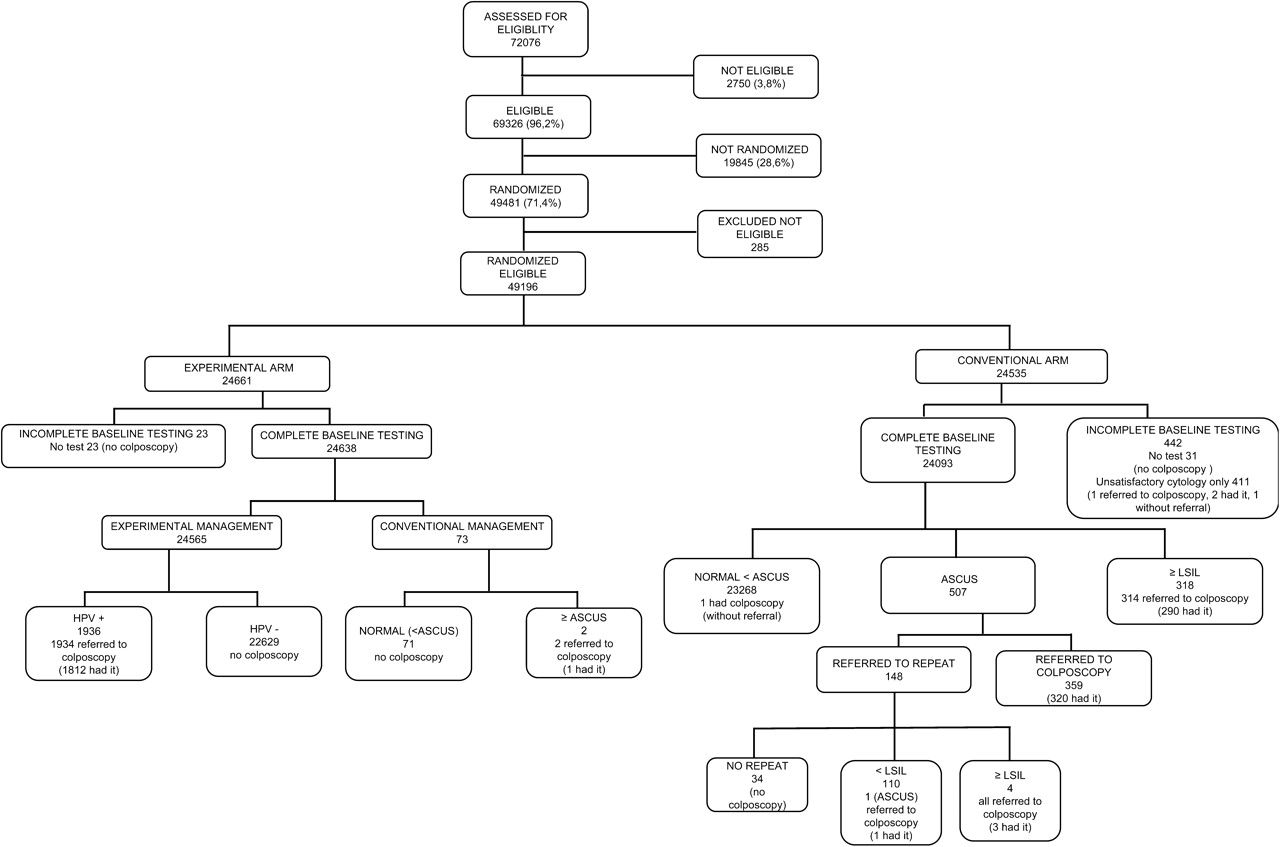 J Natl Cancer Inst, Volume 100, Issue 7, 2 April 2008, Pages 492–501, https://doi.org/10.1093/jnci/djn065
The content of this slide may be subject to copyright: please see the slide notes for details.
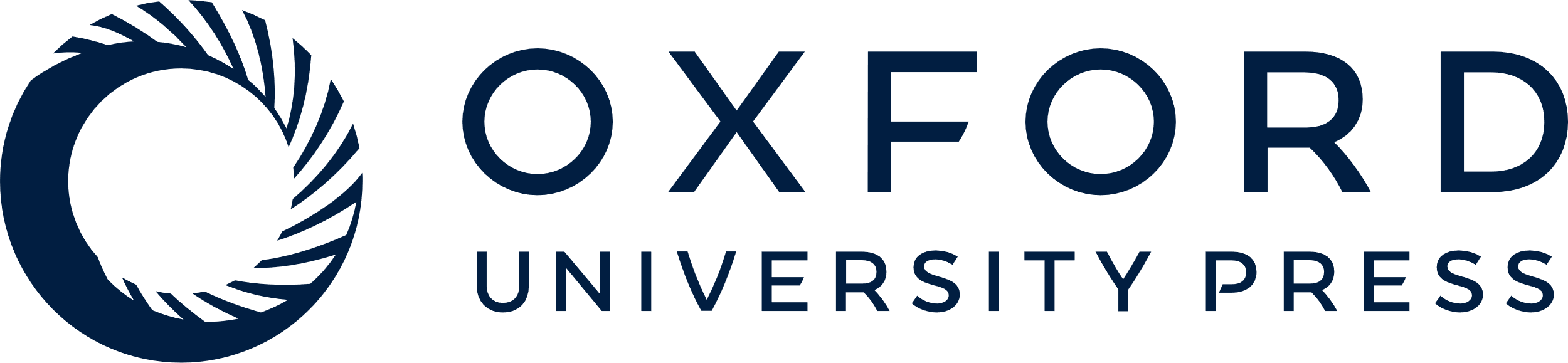 [Speaker Notes: Figure 2 Trial profile. HPV = human papillomavirus; ASCUS = atypical squamous cells of undetermined significance; LSIL = low-grade squamous intraepithelial lesion.


Unless provided in the caption above, the following copyright applies to the content of this slide: © The Author 2008. Published by Oxford University Press.]